أوراق عمل وحدة

( يظهر مهارات العمل مع الآخرين)
الدرس الثامن
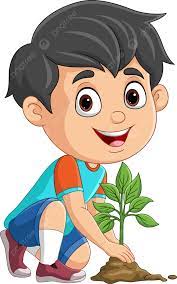 اكتشف الصورة